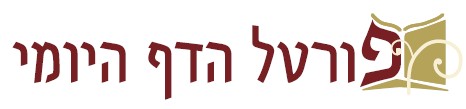 ברוכים הבאים ל
שיעור דף יומי אונליין

יום חמישי כ"ח אב

השיעור יתחיל בשעה 21:00

מסכת נדרים פא ע"א (שורה 5) - פא ע"ב (2 שורות מלמטה)

מגיד השיעור: הראל שפירא

השיעור היום מוקדש לרפואת אלעד צפריר בן דנה
דף פא עמוד א
דאמר שמואל:
האי ערבוביתא דרישא - מתיא לידי עוירא,
ערבוביתא דמאני - מתיא לידי שעמומיתא,
ערבוביתא דגופא - מתיא לידי שיחני וכיבי.
שלחו מתם: 
הזהרו בערבוביתא, 
הזהרו בחבורה, 
הזהרו בבני עניים, שמהן תצא תורה, שנאמר "יזל מים מדליו" שמהן תצא תורה.
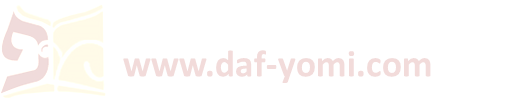 [Speaker Notes: עַרְבּוּבִיתָא = עַרְבּוּבִית (=לכלוך מחמת חוסר נקיון של הגוף או של הבגדים) 

ערבוביתא דרישא. עפרורית שמתכנס לאדם בראשו שאינו רוחץ

ערבוביתא דמאני. שנושא בגדים שאינו רוחצן עד ששחורין הרבה: 

ערבוביתא דגופא. זוהמא הבאה על בשרו של אדם מחמת זיעה שאינו רוחץ: 

ושלא תלמדו תורה אלא בחבורה. שאין אדם מתפלפל אלא מתוך לימוד חבירו/חבורה: 

והזהרו בבני עניים. שלא יהו קלים בעיניכם ללמדם תורה:

גרסת הע"י: מדליו מדלים שמהן תצא תורה

כי"ר הגיר' מדליו ואין מים אלא תורה

ר"ן: הזהרו בבני עניים. להשתדל ללמדם תורה שמהן תצא תורה שאין להם עסק אחר ועוד שדעתם שפלה עליהם:]
דף פא עמוד א
שלחו מתם: 
הזהרו בערבוביתא, 
הזהרו בחבורה, 
הזהרו בבני עניים, שמהן תצא תורה, שנאמר "יזל מים מדליו" שמהן תצא תורה. 

ומפני מה אין מצויין ת''ח לצאת ת''ח מבניהן? 

אמר רב יוסף: שלא יאמרו תורה ירושה היא להם.

רב ששת בריה דרב אידי אומר: כדי שלא יתגדרו על הצבור.

מר זוטרא אומר: מפני שהן מתגברין על הצבור.

רב אשי אומר: משום דקרו לאינשי חמרי.

רבינא אומר: שאין מברכין בתורה תחלה,
①

②

③

④

⑤
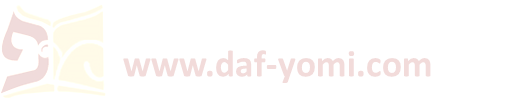 [Speaker Notes: ומפני מה תלמידי חכמים אין מצויין בו'. שאין הדבר מצוי: 
שלא יהו אומרים. בני אדם תורה ירושה היא להם ואין אנו נזקקין ללמוד תורה: 
שלא יתגדרו. שלא יתגדלו שלא ינהגו שררה כשיראו שהן ואבותם ובניהם תלמידי חכמים יתגדרו כמו הניחו לו אבותיו להתגדר בו (חולין דף ז.): 
מפני שהן מתגברין [גרסת הערוך: מתגדרין]. דודאי כל מי שהוא ת''ח ובנו ת''ח ודאי מתגבר: 
דקרו לאינשי חמרי. שאין נוהגין להן כבוד ומבזין אותן מפני תורה שבהם]
דף פא עמוד א
שלחו מתם: 
הזהרו בערבוביתא, 
הזהרו בחבורה, 
הזהרו בבני עניים, שמהן תצא תורה, שנאמר "יזל מים מדליו" שמהן תצא תורה. 

ומפני מה אין מצויין ת''ח לצאת ת''ח מבניהן? 

אמר רב יוסף: שלא יאמרו תורה ירושה היא להם.

רב ששת בריה דרב אידי אומר: כדי שלא יתגדרו על הצבור.

מר זוטרא אומר: מפני שהן מתגברין על הצבור.

רב אשי אומר: משום דקרו לאינשי חמרי.

רבינא אומר: שאין מברכין בתורה תחלה, 

דאמר רב יהודה אמר רב מאי דכתיב "מי האיש החכם ויבן את זאת"? 
דבר זה נשאל לחכמים ולנביאים ולא פירשוהו, 
עד שפירשו הקב''ה בעצמו, דכתיב "ויאמר ה' על עזבם את תורתי" וגו'.
היינו "לא שמעו בקולי" היינו "לא הלכו בה"! 
אמר רב יהודה אמר רב: שאין מברכין בתורה תחלה.
①

②

③

④

⑤
ירמיהו ט/יא-יב:
מי-האיש החכם ויבן את-זאת ואשר דבר פי-יהוה אליו ויגדה על-מה אבדה הארץ נצתה כמדבר מבלי עבר.
ויאמר יהוה על-עזבם את-תורתי אשר נתתי לפניהם ולא-שמעו בקולי ולא-הלכו בה
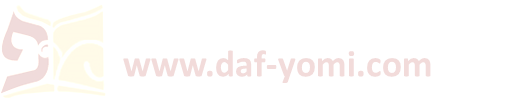 [Speaker Notes: נצתה כמדבר מבלי יושב. ישיבה של ת''ח

נשאל לחכמים. דכתיב מי האיש החכם לנביאים ומלאכי השרת דכתיב ואשר דבר פי ה' אליו ויגידה:

שאין מברכין. כשמשכימין לתלמוד תורה ותלמידי חכמים בני תלמידי חכמים מתוך שהן זהירין לעסוק בתורה ורגילין בה אינן זהירין לברך כשפותחין לא מקיימא ברכתא [כדאמרינן בברכת התורה] נהיה אנחנו וצאצאינו מלומדי תורה: 

מִי-הָאִישׁ הֶחָכָם וְיָבֵן אֶת-זֹאת, וַאֲשֶׁר דִּבֶּר פִּי-יְהוָה אֵלָיו וְיַגִּדָהּ; עַל-מָה אָבְדָה הָאָרֶץ, נִצְּתָה כַמִּדְבָּר מִבְּלִי עֹבֵר.
וַיֹּאמֶר יְהוָה--עַל-עָזְבָם אֶת-תּוֹרָתִי, אֲשֶׁר נָתַתִּי לִפְנֵיהֶם; וְלֹא-שָׁמְעוּ בְקוֹלִי, וְלֹא-הָלְכוּ בָהּ.]
דף פא עמוד א
אמר רב יהודה אמר רב: שאין מברכין בתורה תחלה

ר"ן:
ומצאתי במגילת סתרים של ה''ר יונה ז''ל דקרא הכי דייק דעל שלא ברכו בתורה תחילה אבדה הארץ דאם איתא על עזבם את תורתי כפשטא משמע שעזבו את התורה ולא היו עוסקין בה כשנשאל לחכמים ולנביאים למה לא פרשוהו והלא דבר גלוי היה וקל לפרש,
אלא ודאי עוסקין היו בתורה תמיד ולפיכך היו חכמים ונביאים תמהים על מה אבדה הארץ עד שפרשו הקב''ה בעצמו שהוא יודע מעמקי הלב שלא היו מברכין בתורה תחלה כלומר שלא היתה התורה חשובה בעיניהם כ''כ שיהא ראוי לברך עליה שלא היו עוסקים בה לשמה ומתוך כך היו מזלזלין בברכתה והיינו לא הלכו בה כלומר בכונתה ולשמה.
אלו דברי הרב החסיד ז''ל והם נאים ראויין למי שאמרם:
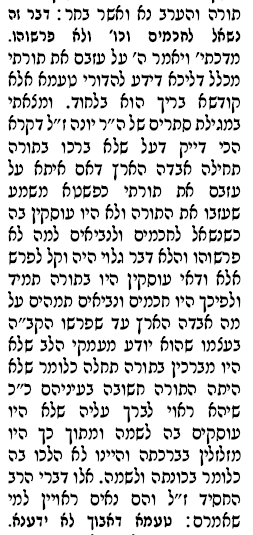 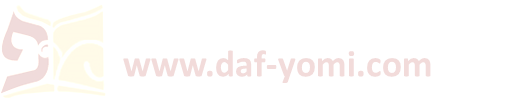 [Speaker Notes: מגילת סתרים שקטעים ממנו התגלו לנו מהגניזה בקהיר. הספר כולל 250 סימנים המסמלים את כל השאלות שנשאל. כולל גם פרשנות בשאלות הלכתיות שבתלמוד, ספר זה תורגם ויצא לאור על ידי הרב יוסף קפאח.]
דף פא עמוד א
איסי בר יהודה לא אתא למתיבתא דר' יוסי תלתא יומי.
אשכחיה ורדימוס בר' יוסי,
א''ל: מאי טעמא לא אתי מר לבי מדרשא דאבא הא תלתא יומין? 
א''ל: כי טעמיה דאבוך לא ידענא, היכא איתאי?!
א''ל: לימא מר מאי קא''ל, דלמא ידענא טעמיה. 
א''ל: הא דתניא: ר' יוסי אומר כביסתן קודמין לחיי אחרים - קרא מנלן?
א''ל דכתיב: "ומגרשיהם יהיו לבהמתם" וגו' - מאי חייתם? 
אילימא חיה, והלא חיה בכלל בהמה היא!
אלא מאי חייתם, חיותא ממש - פשיטא! 
אלא לאו כביסה, דהא איכא צערא דערבוביתא.
במדבר לה/ג:
 והיו הערים להם לשבת ומגרשיהם יהיו לבהמתם ולרכשם ולכל חיתם
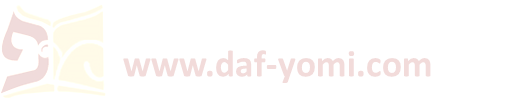 [Speaker Notes: ר"ן:  אלא לאו כביסה. וקרי ליה חייתם

רש"י:
ורדימוס בר' יוסי. היינו ר' מנחם בר' יוסי דמיתקרי בנן של קדושים (פסחים קד.): 
טעמא לא ידענא. דאמר למילתיה שאיני יכול לעמוד על סוף דעתו: 
אמר ליה דכתיב. גבי לוים ולכל חייתם: 
אילימא חיה ממש. שמתפרנסת משם: 
והלא חיה בכלל בהמה. כדכתיב זאת החיה אשר תאכלו מכל הבהמה (ויקרא יא) והואיל דכתיב לבהמתם למה לי חייתם: [אלא לאו כביסה הוי] חיותם ממש דכביסת בגדיהן היינו חיותם דאי לא מכבסי בגדיהן איכא צערא דחיותם היינו נמי ערבוביתא דאמר לעיל:]
דף פא עמוד א - דף פא עמוד ב
משנה דף עט עמוד א - עמוד ב:
ואלו נדרים שהוא מפר דברים שיש בהן ענוי נפש אם ארחץ ואם לא ארחץ אם אתקשט ואם לא אתקשט.
אמר רבי יוסי: אין אלו נדרי ענוי נפש...
א''ר יוסי אין אלו נדרי עינוי נפש: 

איבעיא להו: 
לר' יוסי, מהו שיפר משום דברים שבינו לבינה?

ת''ש: 
א''ר יוסי אין אלו נדרי עינוי נפש - אבל דברים שבינו לבינה הויין.

דלמא לדידהו קאמר להו,
לדידי אפי' דברים שבינו לבינה לא הויין,
לדידכו דאמריתו הויין נדרי עינוי נפש אודו לי דאין אלו נדרי עינוי נפש.

מאי? 

רב אדא בר אהבה אומר: מפר.
רב הונא אומר: אין מפר, שלא מצינו שועל שמת בעפר פיר.
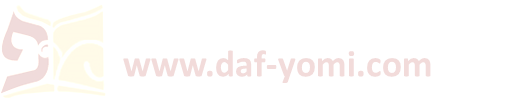 עמוד ב
[Speaker Notes: מהו שיפר משום דברים שבינו לבינה. שיהו מופרין לעצמו כדאמרן לעיל אבל אין בהן עינוי נפש מפר לעצמו 

השאלה היא האם מניעת רחיצה וקישוט אכן פוגעת בבעל, ועל כן יוכל להפר משום דברים שבינו לבינה (אף שאין בהם עינוי נפש לאשה) או שאין הבעל מקפיד בזה.

שלא מצינו שועל שמת בעפר פיר. בעפר חפירתו הואיל שהוא רגיל בה ומתגדל באותה עפר כך לא מצינו אדם שניזוק במקום שרגיל לדוש בתוכו שאין השער מזיקו:]
דף פא עמוד ב
איבעיא להו: 
לר' יוסי, מהו שיפר משום דברים שבינו לבינה?...
רב אדא בר אהבה אומר: מפר.
רב הונא אומר: אין מפר, שלא מצינו שועל שמת בעפר פיר.
משנה דף עט עמוד א - עמוד ב:
ואלו נדרים שהוא מפר דברים שיש בהן ענוי נפש אם ארחץ ואם לא ארחץ אם אתקשט ואם לא אתקשט.
אמר רבי יוסי: אין אלו נדרי ענוי נפש...
תניא כוותיה דרב אדא בר אהבה: 
דברים שיש בהן עינוי נפש - מפר בין בינו לבינה, בין בינה לבין אחרים.
שאין בהן עינוי נפש - בינו לבינה מפר, בינה לבין אחרים אינו מפר.
כיצד?

אמרה "קונם פירות עלי" - ה''ז יפר.

"קונם שאיני עושה לפי אבא לפי אחיך לפי אביך לפי אחי ושלא אתן תבן לפני בהמתך ומים לפני בקרך" - אין יכול להפר.

"שלא אכחול שלא אפקוס ושלא אשמש מטתי" - יפר משום דברים שבינו לבינה.

"שלא אציע לך מטתך ושלא אמזוג לך את הכוס ושלא ארחץ לך פניך ידיך ורגליך" - 
אין צריך להפר, ר''ג אומר: יפר, שנא' "לא יחל דברו".
דבר אחר: "לא יחל דברו" - מכאן לחכם שאין מתיר נדרי עצמו.

מאן שמעינן דאמר שלא אכחול ושלא אפקוס דברים שבינו לבינה הויין - ר' יוסי,
וקתני דמפר משום דברים שבינו לבינה.
①

②

③

④
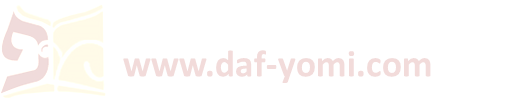 [Speaker Notes: 1 - יש בו עינוי נפש
2 - אין עינוי נפש ואין בזה בינו לבינה
3 - דברים שבינו לבינה
4 - משועבדת לו]
דף פא עמוד ב
תניא כוותיה דרב אדא בר אהבה: 
דברים שיש בהן עינוי נפש - מפר בין בינו לבינה, בין בינה לבין אחרים.
שאין בהן עינוי נפש - בינו לבינה מפר, בינה לבין אחרים אינו מפר.
כיצד?...

"שלא אכחול שלא אפקוס ושלא אשמש מטתי" - יפר משום דברים שבינו לבינה.
אמר מר: 
ושלא אשמש מטתי - יפר משום דברים שבינו לבינה. 

היכי דמי? 

אילימא דאמרה הנאת תשמישי עליך? -
למה לי הפרה, הא משועבדת ליה!

אלא באומרת הנאת תשמישך עלי, 
וכרב כהנא, דאמר רב כהנא: 
הנאת תשמישי עליך - כופה ומשמשתו, 
הנאת תשמישך עלי - יפר, שאין מאכילין את האדם דבר האסור לו.
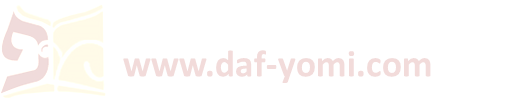 דף פא עמוד ב
מאן תנא הא דתניא: 
דברים המותרים ואחרים נהגו בהן איסור -
אי אתה רשאי לנהוג בהם היתר כדי לבטלן. 

מני?
רבן גמליאל היא, דתניא:
ר"ג אומר: יפר, משום שנאמר "לא יחל דברו". 
דבר אחר: "לא יחל דברו" - מכאן לתלמיד חכם שאין מפר נדרי עצמו.




גרסת הגמרא ללא הגהות הב"ח:

משום שנאמר "לא יחל דברו". 
דבר אחר: "לא יחל דברו" - מכאן לתלמיד חכם שאין מפר נדרי עצמו.
מני? 
ר''ג היא.
"שלא אציע לך מטתך ושלא אמזוג לך את הכוס ושלא ארחץ לך פניך ידיך ורגליך" - 
אין צריך להפר, ר''ג אומר: יפר, שנא' "לא יחל דברו".
דבר אחר: "לא יחל דברו" - מכאן לחכם שאין מתיר נדרי עצמו.
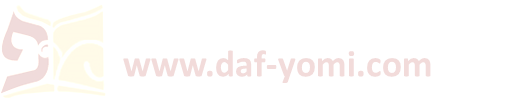 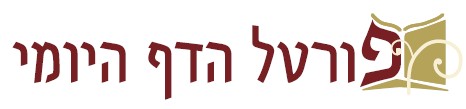 שיעור דף יומי אונליין

מתקיים בשעה 21:00-21:40 בימים א-ה














לסיוע טכני ולהקדשת שיעורים:daf-yomi@daf-yomi.com
√
√
√
√
√
להתראות ביום ראשון בשיעור הבא

לידיעתכם:
שיעורי האונליין מוקלטים וזמינים לצפיה חוזרת [החל מעוד שעה] בפורטל הדף היומי (בספריית שיעורי שמע/וידאו) ובאפליקציה.









השיעור היום הוקדש לרפואת אלעד צפריר בן דנה

לסיוע טכני ולהקדשת שיעורים:daf-yomi@daf-yomi.com
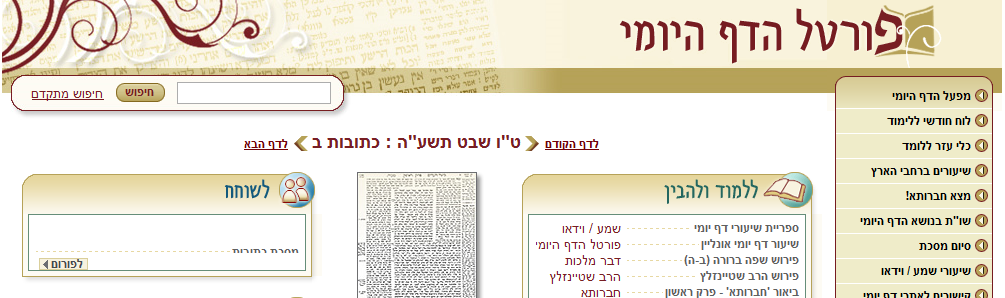